Ability to Benefit - Illinois'  State-Defined Process
Module 2 – State Defined Process
[Speaker Notes: Welcome to Module 2 on Ability to Benefit, the Illinois state-defined process. 

This module builds on Module 1’s overview of Ability to Benefit and provides details about the required elements of Illinois’ state-defined process.]
Module 2 Agenda
ATB Module Overviews
Benefits of State-Defined Process 
Program Design
Student Eligibility
Assessment Requirements
Required Student Services
Resources
[Speaker Notes: In this module, you’ll get a broad overview of the purpose and conditions required to meet Ability to Benefit under the state-defined process.

We’ll also provide some web resources at the conclusion of this module to help you implement the state-defined process at your institution.]
ATB Module Overviews
Background – Module 1
Program Design
Student Eligibility
Required Student Services
Success Rate- Accountability
Data Collection and Reporting
Monitoring
Corrective Action
Termination Clause
Eligible Career Pathways – Module 4
Module 2
Module 3
[Speaker Notes: The ICCB has developed four information modules on Ability to Benefit and the Illinois state Alternative Plan.

For deeper dives into ATB overview, college accountability, and career pathways, see modules one, three, and four.]
How Students Qualify for Ability to Benefit (ATB)
[Speaker Notes: In order to gain eligibility for Federal student aid through ATB, a student who has no high school diploma must meet the Federal aid eligibility requirements in column one and complete one of 3 ATB options for eligibility featured in columns 2, 3, and 4.
 
Option 1: The student receives a passing score on one of the Department of Education approved ATB tests. 
Option 2: The student completes at least 6 credit hours or 225 clock hours that are applicable toward a Title IV-eligible degree at the college.
Option 3: The college participates in the State’s process approved by the Secretary of Education.

ATB options 1 and 2 are not new, but they tend to be underutilized. 

Developing an alternative state defined process aims to increase access to federal financial aid for eligible adults without a high school diploma.]
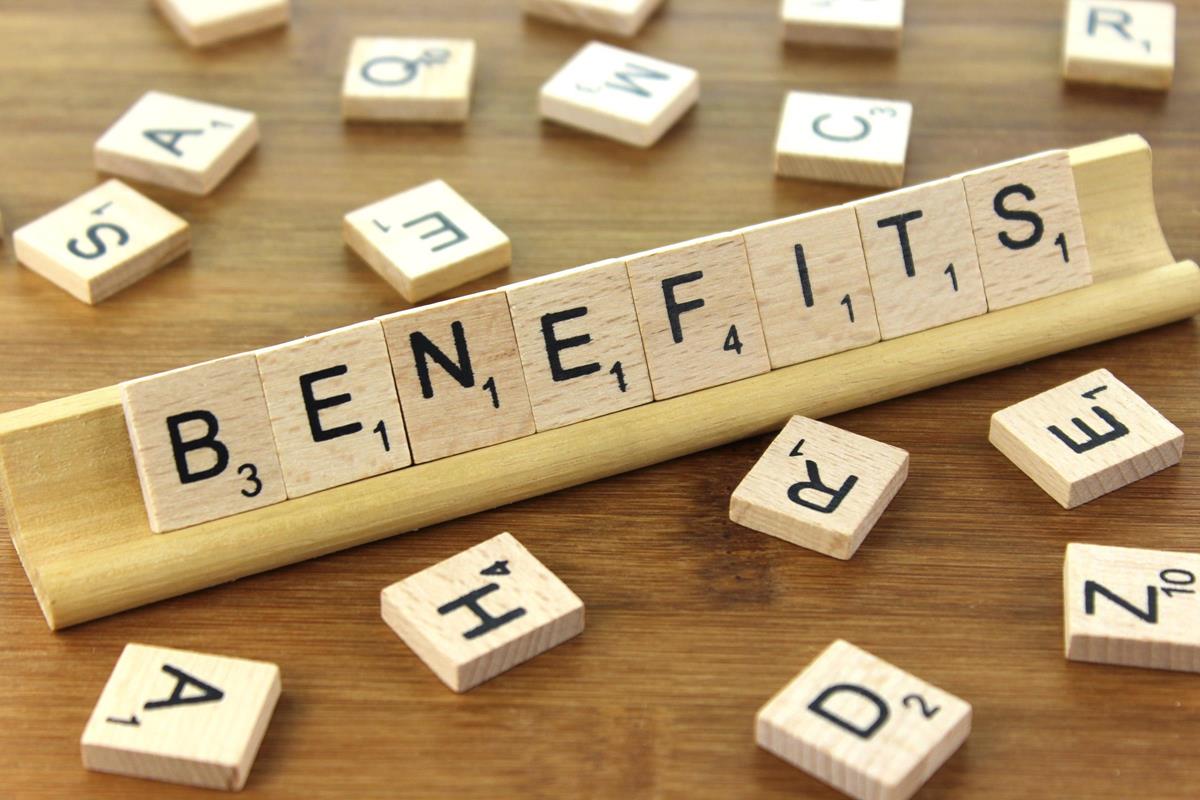 Benefits of the State-Defined Process
Streamlines the processes and procedures
Eligibility criteria is more flexible for adult students
Creates additional awareness, support, and accountability for ATB implementation
[Speaker Notes: The state-defined process has three primary benefits:
 It streamlines the processes by bringing the eligibility determination to the staff level at the college
 It provides flexibility in eligibility criteria by using multiple assessment methods instead of a singular point in time standardized score
And it creates additional awareness, support, and accountability for ATB implementation—by leveraging institutional creativity and knowledge through collaboration in the design and implementation]
Program Design
Required
Recommended
Eligible career pathway
HSE available
Student Eligibility Criteria
Student Services
Multiple measure assessment
Orientation
Tutoring
Career goal development
Counseling
Follow up
HSE co-enrollment
ICAPS
[Speaker Notes: The Illinois model is built on the foundations of longstanding work in Illinois regarding career pathways, equity, and integrated education and training program development. 

To implement the Alternative Plan, program design is key and includes requirements and recommendations. 

Required elements are:
ATB is administered in alignment with an eligible career pathway; Pathway sectors are listed in Module 1 and eligible pathways be the topic of Module 4
High School Equivalency coursework must be available but is not required for students to invoke the state plan on ATB. 
The program includes only eligible students—this means that students who qualify for traditional Ability to Benefit or meet traditional criteria for Federal Financial Aid eligibility are not part of the state’s alternative design. 
Finally, robust student services including those featured here are required to be offered. This includes a multidimensional assessment. 

Recommended elements are:
HSE co-enrollment is recommended but not required. It’s our hope that institutions will be able to have co-enrolled students through mechanisms such as ICAPS.]
Student Eligibility for Alternative Plan
Adult learner 
Meets all other eligibility criteria for federal financial aid
Does not meet original ATB criteria
Ideal candidates:
are enrolled in an Early School Leaver Transition or an ICCB approved Alternative Methods of Credentialing for High School Equivalency programming OR
have successfully completed a Bridge Program within Adult Education.
[Speaker Notes: For students to be eligible for the state’s Alternative plan, they must meet several requirements:

First, they must be adult learners, that is, be beyond age of compulsory education. For this reason, ATB cannot include students in dual credit or students who otherwise should be enrolled in K-12 education

ATB students must meet all other eligibility criteria for federal financial aid (such as demonstrate financial need, have a valid SSN, be a US citizen or eligible non-citizen)

Alternative plan students don’t meet original ATB criteria, of passing a single ATB exam or completing six hours towards a certificate or degree. 
 
For the alternative plan, ideal candidates:
are enrolled in an Early School Leaver Transition or an ICCB approved Alternative Methods of Credentialing for High School Equivalency programming OR
have successfully completed a Bridge Program within Adult Education.]
Required Student Services (of all State-Defined Process ATB students)
[Speaker Notes: Under this state-defined alternative Ability to benefit plan, institutions will provide each ATB student with six comprehensive support services.

Let’s take a deeper dive (next slides).]
Assessment
Two or more methods, possibly including :
GED Ready practice tests
Instructor or employer referrals
High school transcript review
HSE and ESL assessments
Writing samples
Student interviews

Documentation
[Speaker Notes: Assessment of each student’s existing capabilities through means other than a single standardized test is required per the US Department of Education. 

Combinations of the following methods should be considered:
GED Ready practice tests
Instructor or employer referrals
High school transcript review
HSE and ESL assessments
Writing samples
Student interviews

And consider combinations that demonstrate post-secondary readiness and account for gaps in the traditional process, for example, combining a GED Ready Test scored and a teacher recommendation, Or successful completion of an ESLTP program and a successful student interview.

The evidence selected must be documented in the student’s Ability to Benefit file. Please note that this information may be requested as part of a monitoring process of the ICCB.]
Orientation
This is NOT general student orientation. 
This is specific to the Ability to Benefit enrollment process.  
This should include:
Financial Aid Literacy
Requirements for utilizing FAFSA processes. 
Repercussions of dropping out of the program early – repayment of funds, limiting future Financial Aid use, etc. 
Contact information for people at the college responsible for ATB information.
Information about all 6 required student services
Advising and Counseling
[Speaker Notes: The orientation required by ATB is not the general orientation the college offers to new students.

All ATB students must attend a specialized ATB orientation to become familiar with the policies and processes associated with Ability to Benefit. This should include ATB contacts, available student services, and consequences of leaving ATB prior to completion.]
Tutoring
Tutoring must be offered to all students but is only required as needed.  
Tutoring can also be provided by Learning/Tutoring Centers or by faculty/staff connected to a specific course.  
If students are participating in an ICAPS, the tutoring may occur as part of the support course.
[Speaker Notes: All ATB students will have access to tutoring services to support academic instruction.  It’s worth noting that tutoring isn’t required of students unless the student demonstrates need.

Tutoring can be provided by general Tutoring Centers on campus or by specific instructors and staff connected to a course. 

For example, if the student is part of an ICAPS program, that tutoring could occur in their support course.]
Career Goal Development
Provide goal setting assistance for ATB students.  
This can occur in connection to any of the following departments:
Career Services 
Advising Services
Adult Education
Specific Academic Programs

Goal setting should include goals for both education and employment purposes with short-term and long-term focus.
[Speaker Notes: Colleges will provide goal setting assistance from a variety of advisors. Those advisors may be from the career services or advising functions of the college, adult education program (transition coordinators, navigators, etc.), or specific academic programming.

And the goal development should be holistic, involving education and employment goals and looking short and long term.]
Counseling
Multi-faceted approach to counseling/advising services
This is most closely associated with case management, is holistic, and connected with financial, academic, and career counseling.  
Students should NOT be enrolled in academic programs that do not align with their career and educational goals.  
This could include the following pieces:
Academic program plan aligned with career goals
Identify and provide referrals for available academic and non-academic supports
Financial understanding of financial aid and other financial supports
[Speaker Notes: The Illinois process will require a multi-faceted approach to counseling/advising services, this includes providing career, academic, and financial information as needed (34 CFR 688.156 (c)(5)). 

The terms counseling and advising can also be categorized as case management, depending on your institution’s lingo. 

Students will receive assistance in creating an academic program plan that is aligned to their career goals; Participants must enroll in a Title IV eligible program with a goal of completing the program. The college should not enroll a student in an educational program that is not consistent with the student’s career and educational goals

Students will also identify academic and non-academic supports, as well as financial resources, that will help them reach their goals. 

This service will be customized to each student, and it will include components of a holistic student support model.]
Follow up
Classroom performance or progress made towards education and career goals must be provided to students.  
These services could be provided by any, or all, of the following:
Instructors
Counselors, Case managers, Advisors
Others who are appropriately trained in retention and case management strategies
Throughout the student’s journey, this support could lead to tutoring or advising recommendations. 
After a student completes their goals, this support could involve notifying institutional partners of HSE attainment or earned college credit.
[Speaker Notes: Students must be provided with follow-up regarding their classroom performance and any progress made towards their educational and career goals. 

Follow up services are services offered throughout the student’s enrollment, such as retention, support, or completion services.

These follow-up services must be provided by instructors, counselors, case managers, advisors, and/or others who are appropriately trained in retention and case management strategies. 

After a student completes their goals, this support could involve notifying institutional partners of HSE attainment or earned college credit]
Module 2 Summary
Benefits of State-Defined Process 
Program Design
Student Eligibility
Assessment Requirements
Required Student Services
[Speaker Notes: Wrapping up Module 2, you’ve learned the purpose and conditions required to meet Ability to Benefit under the state-defined process.

This included the benefits of the process as well as the program design, student eligibility & assessment requirements, and the wrap around student supports required.]
Visit Our Other Modules
Module 1: ATB Overview
Module 3: Data Collection & Reporting
Module 4: Eligible Career Pathways
[Speaker Notes: With Module One providing an ATB overview

Module Three looking at: data collection, accountability, and reporting

And Module Four looking at eligible Career Pathways]
Resources
Questions?
Important Links
Contact: Whitney Thompson, Deputy Director for Workforce Education, whitney.Thompson@illinois.gov 
Angela Gerberding, Director for Work-Based Learning, angela.gerberding@illinois.gov
USDOE ATB FAQ
CLASP ATB Resources
ICCB ATB Resources
Illinois’ Letter of Approval, from Dept. of Education
[Speaker Notes: As promised, here are some resources for implementing Ability to Benefit at your institution. They’ll be clickable in the download of this PPT. 

And as always, if you have questions, please reach out to these ICCB contacts. 

Thanks for watching! See you in Module 3!]